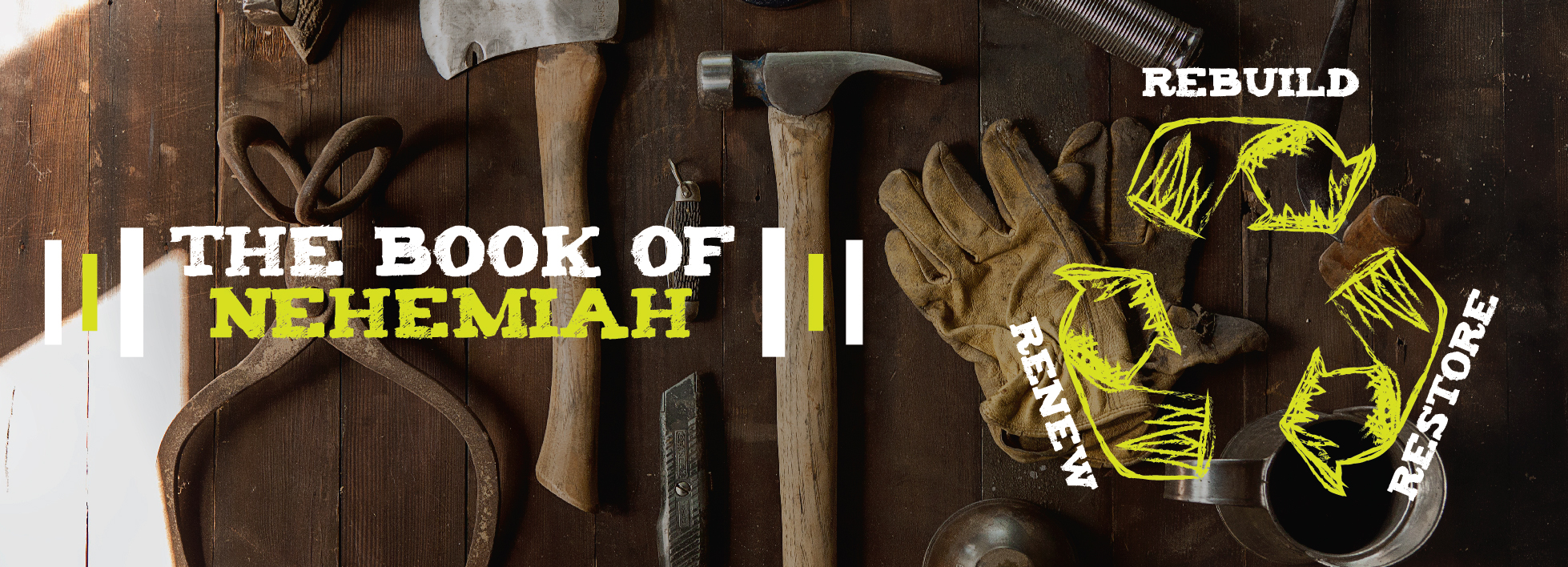 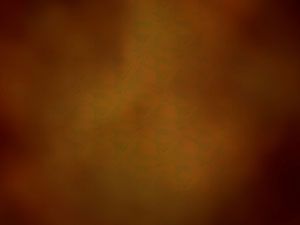 The Tools            To Tackle 
A Tough Job 

Nehemiah 2:1-20
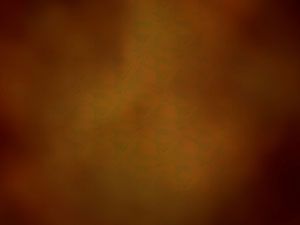 1. Patience is               the 1st tool.
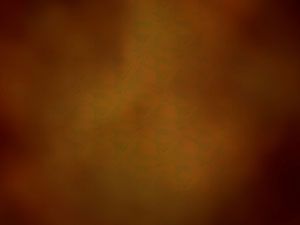 2. Trusting God            is the 2nd tool.
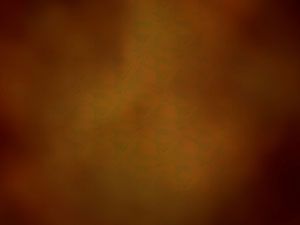 3. Prayer is 
the 3rd tool.
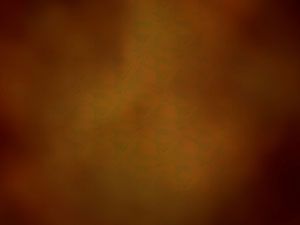 4. Planning and Preparation are                the 4th tools.
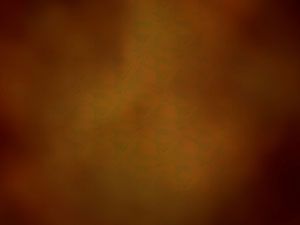 5. Perseverance is 
the 5th tool.
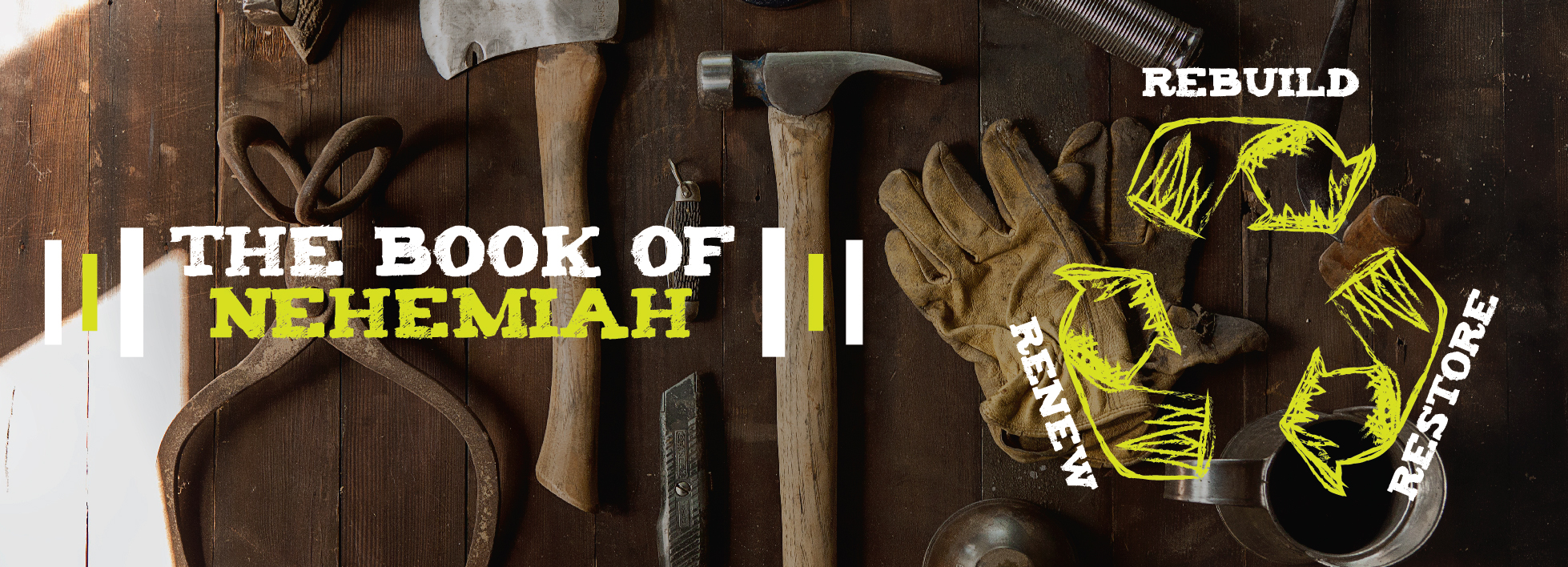